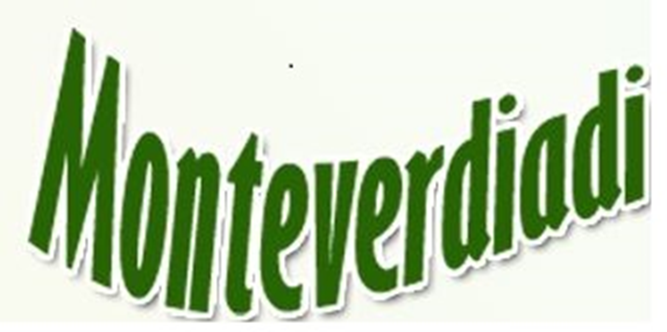 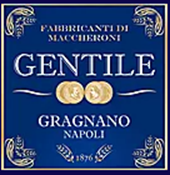 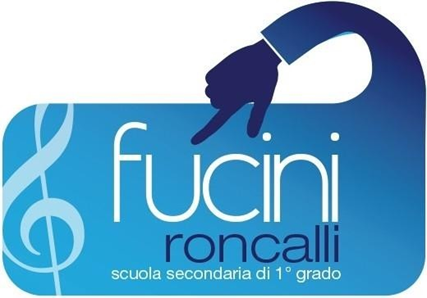 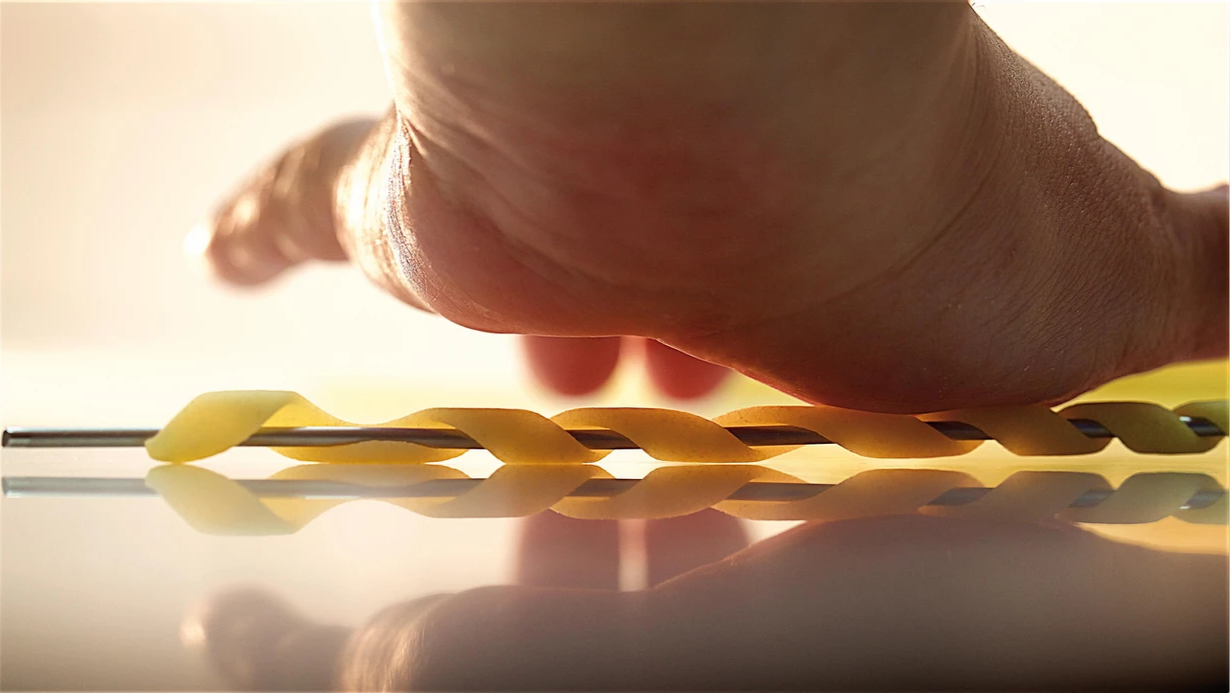 I Fusilli Lavorati a Mano sono uno dei formati più celebri del Pastificio Gentile. 
Le “fusillare” ancora oggi attorcigliano le tagliatelle ad un ferro da calza e, con un gesto deciso dell’avambraccio, creano la forma che caratterizza questo formato, rendendo unico ogni fusillo.
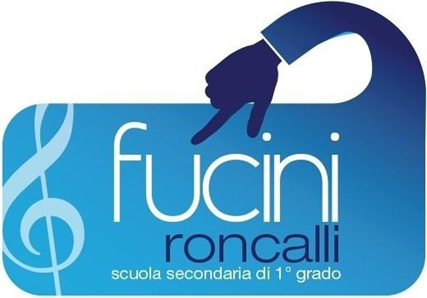 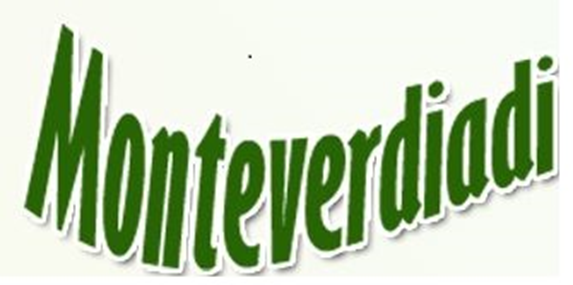 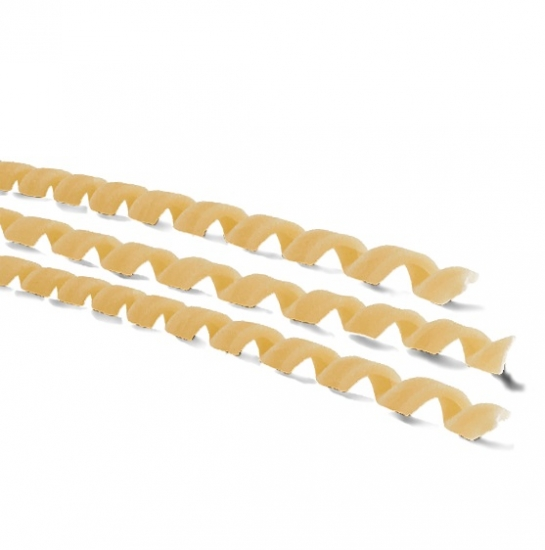 Per pulire il forno adibito alla produzione dei famosissimi e squisitissimi fusilli a mano Gentile,
Lino impiegherebbe da solo 1h. 

Insieme a suo figlio Pasquale impiegherebbe , invece, 45 minuti.

Quanto tempo impiegherebbe Pasquale da solo?
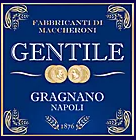 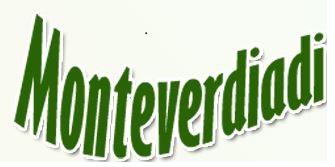 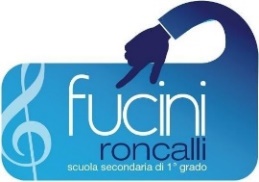 Per pulire il forno adibito alla produzione dei famosissimi e squisitissimi fusilli a mano Gentile,
 Lino impiegherebbe da solo 1h. 

Insieme a Pasquale impiegherebbe, invece, 45 minuti.

 Quanto tempo impiegherebbe Pasquale da solo ?
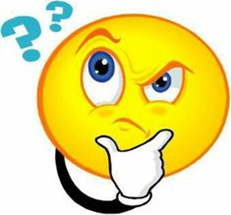 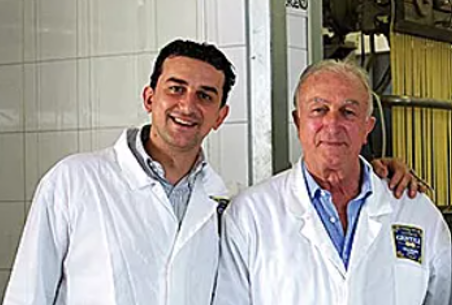 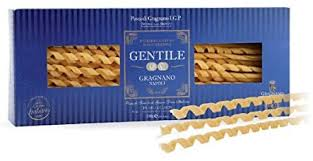 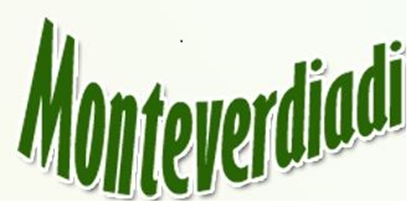 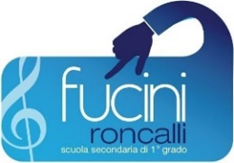 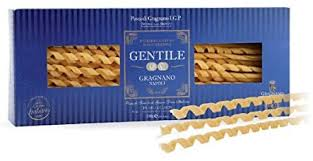 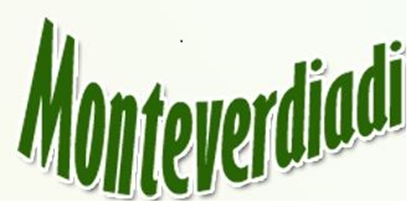 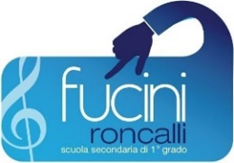 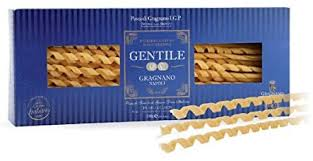 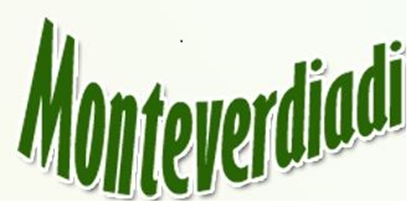 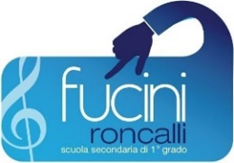 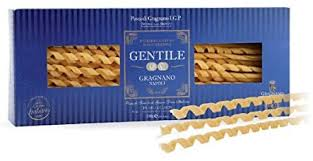 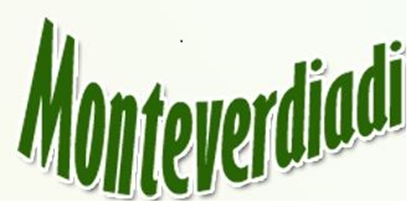 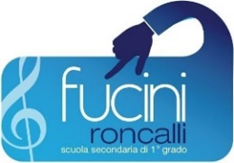 In un minuto  Lino pulirebbe         del forno
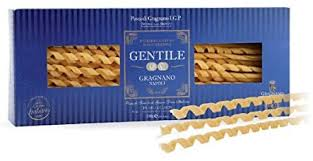 Insieme a Pasquale  pulirebbe           del forno
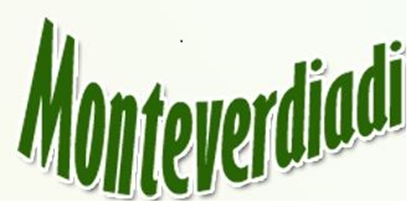 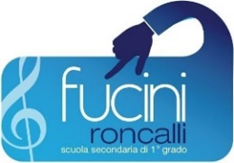 In un minuto  Lino pulirebbe         del forno
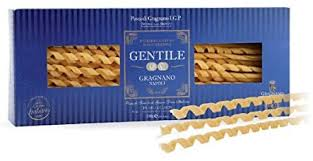 Insieme a Pasquale  pulirebbe           del forno
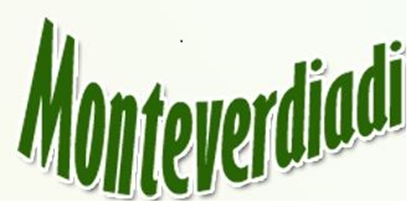 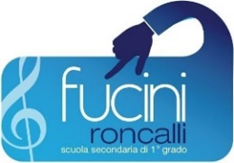 In un minuto  Lino pulirebbe             del forno
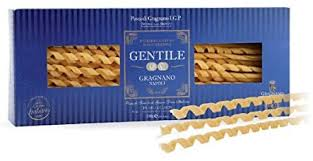 Insieme a Pasquale  pulirebbe            del forno
In un minuto Pasquale  pulirebbe                  del forno,  cioè           del forno.
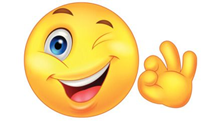